Echec thérapeutique et passage en   2ème ligne Quand sortir du guideline ?
Rosie Burton/ Eric Goemaere 
Formation Conakry février 2019
Resistance 
	TARV 

  

             NRTI+ NNRTI
                Resistance
Objectifs de la session
Etre capable de: 
Définir les 3 types d’échecs 
Expliquer le développement de la resistance 
Comprendre l’importance de la CV pour monitoring
Comprendre les liens entre adhérence, observance et résistance 
Avoir une approche différenciée pour patients stables et patients critiques 	
Agir en situation d’urgence 
Savoir quand faire un génotype et notion d’archivage
Quizz 	L’échec thérapeutique se décompose en échec clinique, immunologique et virologique
L’échec virologique se définit par: 
Nouvel épisode clinique de stade III ou IV
Diminution des CD4 de 10 %
Montée de la charge virale avant indétectable > 1000 cp/ml

Quel est celui susceptible d’apparaitre le premier?
l’échec clinique
l’échec  immunologique  
l’échec  virologique
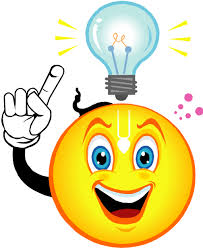 [Speaker Notes: A3,B3]
Différents types d’échec :
Echec clinique 
Echec Iimmunologique
Echec virologique 
 Groupes – ecrire les definitions sur  flipcharts
Relation entre resistance & observance
Pression medicamenteuse insuffisante pour selectionner uniquement des virus mutants
Suppression Virale complete
Pression selective et emergence de virus resistants
probabilite augnmentee de 
selectionner des mutations
Observance  accrue
Barrière génétique à la résistance
BASSE = Médicament pouvant devenir résistant avec une seule mutation-> La résistance peut survenir en quelques jours ou semaines
3TC, INNTI
TDF – (K65R)
HAUTE = Médicament nécessitant plusieurs mutations pour devenir résistant
 AZT,D4T : Thymidine analogue mutations (TAMs)-> si 3 ou plus:   résistance haute et croisée avec autres INTI(excepte 3TC)
IP: 6 a 8 mutations pour résistance totale
DOLUTEGRAVIR 
Triple thérapie (ART) = barrière génétique cumulative 
Résistance croisée: Résistance à un médicament que le patient n’a pas pris; se produit pour les médicaments d’une même classe.
Resistance aux ARVs se développe a des vitesse différentes
TDF, ABC, 3TC, EFV, NVP: endears quelques mois 
AZT:  6 -12 mois 

1ere ligne : la resistance peut se developer en 6 mois de mauvaise observance
IP  (Lopinavir/ritonavir, Atazanavir/ritonavir  et DTG : 12 -18 mois ou plus pour developer une resistance 

2eme ligne avec IP : resistance  ne se developpe qu 'après au moins 12 mois de  mauvaise observance
Dolutegravir: resistance takes longer
[Speaker Notes: Resistance to ARVs develops at different speeds]
L’échec thérapeutique: séquence temporelle
Mauvaise observance
Mauvaise 
observance ou résistance acquise
Echec virologique
Echec clinique
Echec immunologique
TEMPS
[Speaker Notes: Vicious circle – Poor adherence – Replication - Resistance]
Monitoring par charge virale
faire un contrôle de CD4
si chute de  CD4  confirmé, faire une CV
1ère  ChargeVirale
< 1000 copies /ml
Investiguer l’observance au TARV
> 1000 copies / ml
- Renforcer  l’observance pendant 3 mois
- Puis réfère 2ème charge virale
2ème  ChargeVirale
< 1000 copies / ml
> 1000 copies / ml
Confirmer ET   
Passer en 2e ligne si
Pas de changement de régime
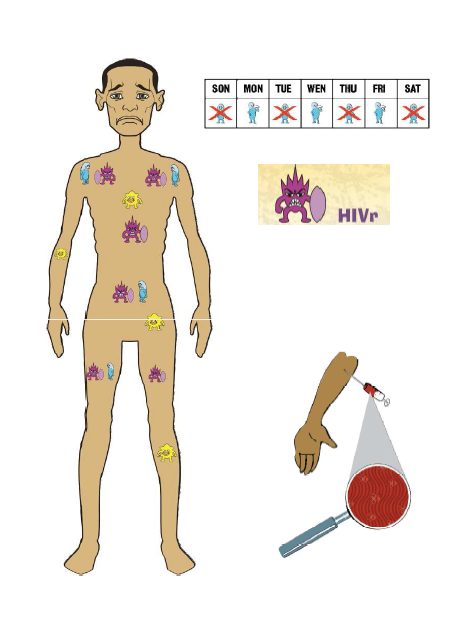 Routine: 3-6 M puis 1x/an
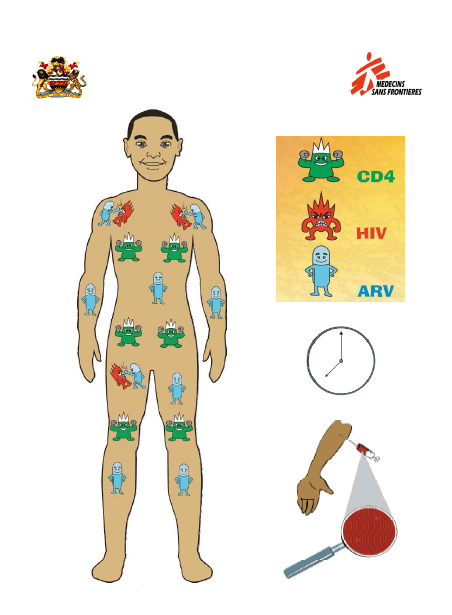 ‘regle 123a’
[Speaker Notes: Voir Giles pour Diapo Switch Rapide]
Pour quoi une 2eme CV ?
Si < 1000 cp/ml:
Indique que 1ere CV élevée due a un défaut d’observance seulement et exclut une resistance  

Si 2eme CV  > 1,000 cp/ml:
Si bonne observance entre les 2 CV , signe le développement d’une resistance et donc besoin de changer de régime 

La 2eme CV signe la resistance en situation de bonne observance 
Si resistance , le meme régime d’ ARV ne pourra plus ramener la CV a un niveau indétectable
L’algorithme classique de la CV est valide pour patients et approvisionnement régulier
Toutefois en réalité:
CV parfois non disponible , rupture de stock de réactifs 
Temps de rendu des résultats prolonge  
Décision de changer de ligne proposé par un MD inexpérimenté 

Etude MSF montrent :
Souvent long délai entre suspicion d'échec et passage en 2eme ligne- jusqu’a 2 ans 

Conséquences si le service de la CV n’est pas dispo ?
Patients en échec vont développer des nouveaux épisodes cliniques de stade 3 ou 4 avec haut risque de mortalité
Cas Clinique :
Femme de 25 ans sous TDF/3TC/EFV depuis 4 ans. Jamais eu de CV . Admission pour dyspnée avec une FR a 44 et confusion 
CD4 =  19 Cellules. CrAg sérique: négatif. TBLAM positif, GnXpert positif et sensible a la  rifampicine.  

S'améliore sous traitement conjoint de PCP, TB, Pneumonie bactérienne et Toxoplasmose.  

Une fois sa confusion résolue , elle rencontre votre conseiller et elle déclare de ne pas divulgue son statuts a la famille sous crainte d’être abandonnée, raison de son observance sub-optimale .
Question 1:
Vous découvrez une CV antérieure de 6 mois a 11,739 cp/ml. 
Vous prescrivez une CV ciblée le jour de son admission . 
Résultat disponible en 4 jours qui montre une CV a 17,963.
Votre stratégie pour son TARV ?

 Question 2:
Pas de CV antérieure  
Vous prescrivez une CV ciblée le jour de son admission . 
Résultat disponible en 4 jours , CV : 17,963.
Que pensez-vous  TARV ?  

 Question 3:
Pas de CV antérieure  
Vous prescrivez une CV ciblée le jour de son admission. Mais rupture de stock de réactifs qui seront disponible dans 4 mois peut être. 
Quel est votre conduite a tenir pour sa TARV ?  

Question 4:
Pour cette question , modification de l’histoire clinique: confusion résolue , elle déclare ne pas avoir divulgue son statut a la famille sous crainte d’être abandonnée, raison de son observance sub-optimale et admet avoir arrêté sa TARV pour les derniers 6 mois .
Quelle est votre stratégie pour son TARV ?
VL & switch -> treatment history, CD4 and suppression
Sous ARV (< 6 M)
ARV Non naïfs ( > 6M)
ARV Naïf
Start 1st line ART asap
Pas interruption >6M
Echec therapeutique  ( sous ARV)
Interruption RX (> 6M)
CV fast track
> 1000cp/ml
< 1000cp/ml
CV 6 M
> 1000cp/ml
< 1000cp/ml
CD4 < 100
CD4 >  100
Passage en 2nd ligne ou reference sine die pour decision
Restart or continuer  1st ligne avec suivi rapproche
Depistage NOUVEAU stade IV chaque visite 
 Repeter CV a  3 M
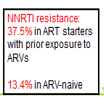 Continuer 1st ligne
Passer en 2eme ligne
Johanna Ledwaba, NICD, June 2017
Conclusions : la règle 123a ne s’applique pas pour tous les patients
Tenez compte de :

Patient avec VIH avance nécessitant une hospitalisation , en particulier si  CD4 bas
CV pas toujours disponible 
Délai de disponibilité des résultats  

Ces patient peuvent-ils attendre 2 CV avant de passer en 2eme ligne ?